Welcome to my class
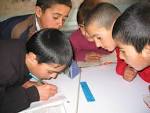 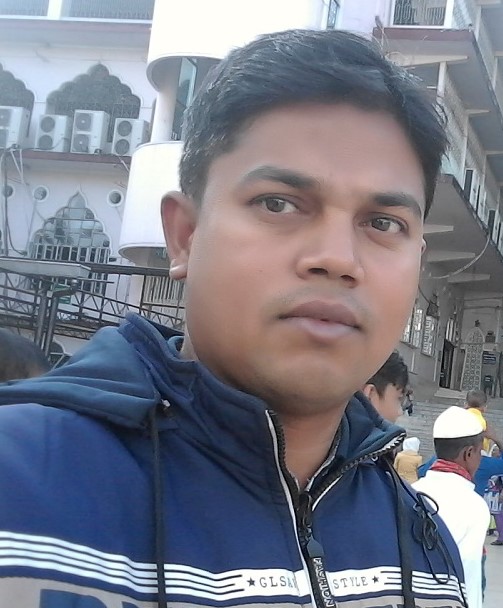 Subject :English
Class: Four
Lessson unit: Reshma…accident
Time:50 munites
Md Shohag Chowdhury
Assistant Teacher
Daudpur Govt Primary School.
Nawabgonj, Dinajpur.
Create emotion
Hands up, Hands down, Head bend right,
 Head bend left, Head bend back, Head bend front.
Students will learn from this lesson…
To read the text with correct pronunciations, stress and intonations

2. To write five sentences about a rickshaw pullar.
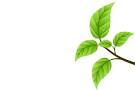 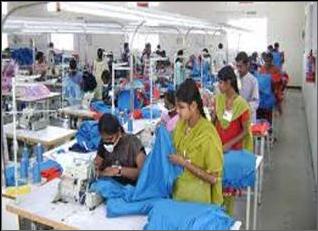 Lesson Declarations
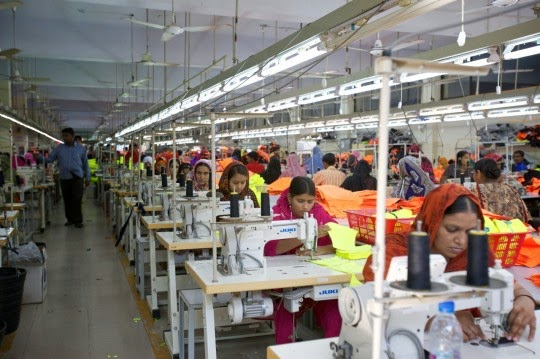 A garment workers of the day
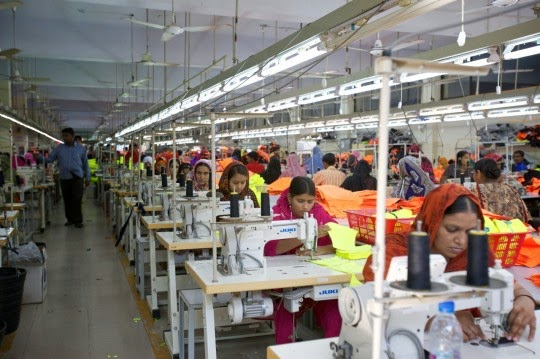 Garment worker
One who work in a garment
Amina Begum is a garment worker
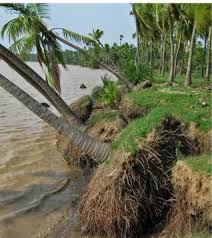 River erosion
The fall of soil in the river
Reshma’s village fall in a river erosion.
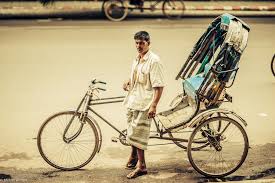 Rickshaw driver
Who pull by leg rickshaw.
He is a rickshaw driver.
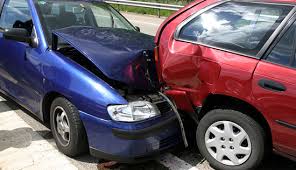 Accident
A sudden occurrence
He died in an accident
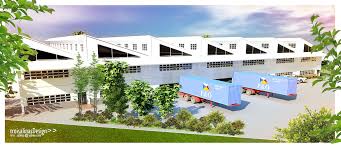 Teachers reading
Students reading
Reshma  is a garment worker in Dhaka.
Group work
Question and anwser
What does Reshma do?
Why did Reshma’s family go to Dhaka?
Where does she work?
Small group work
Re arrange the word & sentences
Metnrag.

Was a there her river in village erosion.

Lost home they their.
Individual work work
Fill up the gaps
erosion
driver
garment
destroy
helper
1. Reshma is a………worker in Dhaka.
2.There was a river………..in her village.
3.Rashma’s father was a rickshaw…….
Individual work
Bingo game
Garment,Driver,Erosion,
Village,Dhaka,Worker,Family,Accident.
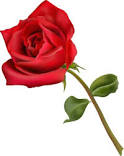 Thank you so much 
“ Always behave good    with each other.”